Tipos de Ruido
Aplicados a la herramienta de Matlab
Aplicación en Matlab
Para agregar ruido a la imagen de ingreso en Matlab se considera a la función imnoise.

Se detallan los siguientes tipos de Ruido:
Ruido Gaussiano
Ruido Poisson
Ruido Sal & Pimienta (Salt&Pepper)
Ruido Speckle
Ruido Gaussiano
En la herramienta didáctica se asume para la función de ruido Gaussiano que el valor predeterminado es cero ruido media m(µ) y con una v( de valor 0,01  de varianza, donde I es la imagen a la cual se va a añadir el ruido. 

Se define ruido blanco como un proceso estocástico que presenta media nula, varianza constante y covarianza nula y si además la distribución es normal, se denomina Ruido Blanco Gaussiano.


Los comandos que se usan para invocar a la función son:
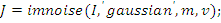 Ej. Ruido Gaussiano
Ruido Sal y Pimienta
Se define como ocurrencias aleatorias de pixeles completamente blancos y completamente negros.  Añade el ruido a la imagen donde d es la densidad del ruido.

Se afecta aproximadamente a los d*num(I) pixeles. Y en la función se define por defecto un valor de d=0,05.
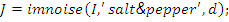 Ej. Ruido Sal y pimienta
Ruido Speckle
Se añade el ruido a la multiplicación de la imagen por medio de la siguiente ecuación: 

Donde n es de distribución uniforme de ruido aleatorio con media   y con varianza v. El valor determinado de v = 0,04. Estos valores se definen por defecto en Matlab.
La sintaxis para invocar a la función es:
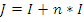 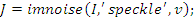 Ej. Ruido Speckle